Do Nicotine Replacement Therapies Work?
By
http://2stopsmokingtips.com
Introduction
If you are one of those wondering if nicotine replacement therapies work for smoking cessation, please go through this presentation to the very end. It will not just excite you, it will also educate you.
Dangers of Smoking
Cigarette smoking is one of the most avoidable causes of death and disease in the world.  In the US, the centers for disease control and prevention say an estimated “443,000 people die prematurely from smoking or exposure to secondhand smoke, and another 8.6 million live with a serious illness caused by smoking.”
Dangers of Smoking(2)
Despite these dangers, roughly 46.6 million United States adults allegedly smoke cigarettes. Although the focus is most of the time on cigarettes, smokeless tobacco, cigars, and pipes also have fatal penalties, including larynx, esophageal, oral and lung cancers.
Tobacco Death Statistics
Worldwide, tobacco is said to be behind about 5.4 million deaths a year. According to the world health organization, every 6.5 seconds a current or former smoker dies, while an estimated 1.3 billion people are smokers worldwide.
In the UK, 90,000 people are said to die from smoking each year while China has about 1.2 million people dying each year because of smoking. That’s 2,000 people a day.
What is NRT?
LifeSign QuitKey Smoking Cessation Computer
Allen Carr’s Easyway to Stop Smoking
Since this article is about nicotine replacement therapies (NRT, for short), let’s quickly define what NRT is?
Wikipedia says it is the curative application of nicotine to the body by means other than tobacco, usually as part of stop smoking efforts.
What are the types of nicotine replacement therapy?
According to cancer.org, the US Food and Drug Administration (FDA) has given approval to 5 types of nicotine replacement therapy:
Patch
Gum
Nasal spray
Inhalers
Lozenges
Between Cold Turkey Quitting & NRT
All these therapies are different from quitting smoking cold turkey which is an abrupt cessation from all nicotine related products. They are premised on the belief that smokers are better equipped to give up smoking when they gradually get off nicotine instead of an abrupt withdrawal.
Nicotine Replacement Therapies are also believed to help smokers overcome their cravings for nicotine when they eventually quit smoking.
Symptoms of Nicotine Withdrawal
LifeSign QuitKey Smoking Cessation Computer
Allen Carr’s Easyway to Stop Smoking
Some of the symptoms of nicotine withdrawal include dry cough, touchiness, sleeplessness, inability to concentrate, headache, flu and so many others. An NRT like the nicotine gum lessens these indications and permits the consumer to gradually wean himself off nicotine. At the same time, his exposure to all of the other deadly substances in cigarette smoke is eliminated.
Types of NRT
The nicotine patch is placed on the skin to supply the body with the nicotine a smoker would have smoked to get access to. It is used to gradually wean smokers off nicotine dependence up to the point that they will totally quit.
The Nicotine Gum is administered orally. Smokers are expected to chew the gum to get access to the nicotine therein. This way, the gum replaces the cigarette they would have smoked to gain access to nicotine. Just like the nicotine patch, it’s meant to gradually wean off smokers’ nicotine dependence.
Types of NRT(2)
The Nasal Spray: This is a nicotine nasal spray intended to be sprayed into your nostrils. Here it is hastily absorbed into your body to help alleviate nicotine cravings and nicotine withdrawal symptoms without the dangerous carbon monoxide, tar and irritants in cigarette smoke. 
Inhalers: Also nicknamed “the puffer”, the nicotine inhaler was made available by prescription in June 1998. The nicotine inhaler consists of a plastic cylinder containing a cartridge that delivers nicotine when you puff on it. The cartridge contains nicotine with menthol.
Types of NRT(3)
If you draw in air through the inhaler, it saturates with nicotine and you get to take this in through the lining of your mouth and your air tubes.  Each time you inhale this way, you get a dose of nicotine about one tenth of what you get in a cigarette puff.
Although similar in appearance to a cigarette, the inhaler delivers nicotine into the mouth, not the lung, and enters the body much more slowly than the nicotine in cigarettes.
Types of NRT(4)
The idea is to relieve the withdrawal symptoms and reduce the craving to smoke. Each cartridge delivers up to 400 puffs of nicotine vapor.
The Nicotine Lozenge comes in the form of hard candy that releases nicotine as it slowly dissolves in the mouth. The nicotine lozenge is an oral variety of NRT which helps to lessen nicotine cravings.
LifeSign QuitKey Smoking Cessation Computer
Allen Carr’s Easyway to Stop Smoking
Types of NRT(5)
A major disadvantage of these therapies is the fact that smokers tend to become addicted to them. Instead of cigarettes, they now become addicted to either the gum, the patch or lozenge. What was meant to wean them off nicotine addiction becomes another form of addiction for them with many ex-smokers crying out that they can’t do without them.
People who are against NRT are quick to point out that if nicotine is what makes smoking so addictive – why replace nicotine with nicotine?
Types of NRT(6)
This is not to talk of the fact that nicotine replacement therapies are damn expensive.
And the side effects that come with using them are a story for another day.
Now, the big question:
Are Nicotine Replacement Therapies Effective in Quitting Smoking?
Effectiveness of NRT
There have been many studies on the effectiveness of nicotine replacement therapies but a recent study said NRTs don’t work.
Researchers at Harvard and MIT discovered nicotine replacement products, such as patches and gum, don’t prevent smokers from going back to smoking. In a study published in the January 9, 2012 online edition of the journal Tobacco Control, investigators at the Harvard School of Public Health (HSPH) and the University of Massachusetts Boston reported they followed 787 adult smokers who had recently quit over a five year period: 2001-2006.
Effectiveness of NRT(2)
But found out that Nicotine replacement therapies (NRTs) intended to assist smokers give up smoking, particularly nicotine patches and gum, do not appear to be effective in assisting smokers quit permanently, even when combined with stop smoking counseling.
As a result, they are now calling for greater oversight and regulation function from the Food and Drug Administration as to which nicotine products can be sold over the counter.
Effectiveness of NRT(3)
LifeSign QuitKey Smoking Cessation Computer
Allen Carr’s Easyway to Stop Smoking
This is coming on the heels of a WebMD report that the sales of nicotine patches has skyrocketed in recent times.
Going down memory lane, WebMD said sales totaling $45 million was made in 1984, when the nicotine gum was launched but this has since moved to more than $800 million annually since 1997.
Effectiveness of NRT(4)
Ironically, several studies had been done which suggested the effectiveness of nicotine replacement therapies.
One of the studies published in the Journal of Family Practice noted that “all forms of nicotine replacement therapy (gum, transdermal patch, spray, inhaler, and lozenge) are equally effective, increasing smoking cessation rates by about 150% to 200%.”
But this latest study categorically states that NRTs are a pure waste of time, money and energy.
How Should People Quit Smoking?
In the wake of this new revelation, how should people go about quitting? Some say willpower and other external factors matter more than what is taken inside the body.
However, 2stopsmokingtips.com says, if you have used NRT without any success, consider good old quit smoking cold turkey. This is because cold turkey quitting makes your blood nicotine-free in 72 hours even though nicotine withdrawal symptoms peak during the same 72 hour-period. By day five the average number of craves will drop substantially with the ex-smoker left to face just the mental or psychological withdrawal.
How Should People Quit Smoking?(2)
On the other hand, the NRT consumer holds up physical withdrawal until the 2nd or 3rd month, depending upon the length of time that NRT is used.
The clear message NRTs send out is, “you will be missing something by quitting smoking, here’s something to replace what you will be missing.” In the real sense of the word, you aren’t missing anything and quitting is possible without exposing yourself to another form of nicotine addiction (or is it re-addiction?)
How Should People Quit Smoking?(3)
In reality, the far greater and powerful addiction you are suffering from is the mental dependence, not the physical cigarette addiction.
Physical cravings can vanish within days, so the real issue to deal with is the mental indoctrination.  The mental belief that cigarettes help you relax when stressed; the mental belief that cigarettes help you ‘belong’ among friends who smoke; the mental belief that you cannot function normally without cigarettes. That is what you need to deal with and reprogramming your mind will help you achieve that.
How Should People Quit Smoking?(4)
At 2stopsmokingtips.com, we believe smoking cessation is more of a thing of the mind than physical. Therefore, taking more nicotine by using an NRT won’t fix that, it just worsens the situation.
Are we then saying cold turkey quitting is better than using NRTs? The answer is a capital NO. What we just want to do is to give hope to people who want to drop off cigarettes, either by using NRTs or cold turkey quitting. If you are presently using NRTs with a level of success, by all means, continue using it.
How Should People Quit Smoking?(5)
This article isn’t meant to dampen your efforts. It’s meant to give a line of hope to all those who’ve used NRT repeatedly without result and are desperately losing hope. Hang in there; you can also give up smoking successfully!
LifeSign QuitKey Smoking Cessation Computer
Allen Carr’s Easyway to Stop Smoking
Thanks For Reading!!!
For more on such incisive articles, please visit



www.2stopsmokingtips.com
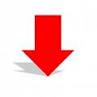